ПАМЯТКА ДЛЯ ПРИЕЗЖАЮЩИХ В КРАСНОСАДОВСКОЕ СЕЛЬСКОЕ ПОСЕЛЕНИЕИЗ ДРУГИХ ГОРОДОВ И РЕГИОНОВ РОССИИ
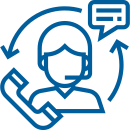 ПО ПРИЕЗДУ: незамедлительно позвонитьв муниципальную группу мониторинга (администрация Красносадовского сельского поселения) по тел.:
8 863 423 65 95, 8 988 251 97 98
(если это еще не сделал работодатель).

СООБЩИТЬ О СЕБЕ:
фамилию, имя, отчество;
номер контактного телефона;
адрес регистрации и фактического проживания;
где и когда вы были (за пределами Красносадовского сельского поселения).

ОБЕСПЕЧИТЬ САМОИЗОЛЯЦИЮ 
В ТЕЧЕНИЕ 14 ДНЕЙ.
Изолировать себя от членов семьи, других лиц (отдельная комната):
если вы житель Красносадовского сельского поселения—в квартире, доме, о которых вы или работодатель сообщили в муниципальную группу;
если вы житель другого региона:в квартире или доме, о которых вы или работодатель сообщили в муниципальную группу;


НЕ ПОКИДАТЬ ЖИЛОЕ ПОМЕЩЕНИЕ. 
НЕ ПОСЕЩАТЬ ОБЩЕСТВЕННЫЕ МЕСТА.
САМОИЗОЛИРОВАТЬСЯ НЕ ОБЯЗАНЫ:
работники здравоохранения;
командированные в Красносадовское сельское поселение из других городов и регионов в связи с условиями работы;
осуществляющие деятельность, связаннуюс передвижением (осуществление работы в пути или работы, имеющей разъездной характер);
другие категории, определенные постановлением от 05.04.2020 № 272.
 
В СЛУЧАЕ ЛЮБОГО УХУДШЕНИЯ СОСТОЯНИЯ ЗДОРОВЬЯ – незамедлительно обращаться в медицинскую организацию для вызова врача на дом, в том числе для оформления больничного.

РАБОТОДАТЕЛЬ ОБЯЗАН содействовать работникам в исполнении указанных требованийи самостоятельно направлять информациюв муниципальную группу мониторинга.

АДМИНИСТРАЦИЯ МУНИЦИПАЛЬНОГО ОБРАЗОВАНИЯ ОБЯЗАНА организовать помощь одиноко проживающим гражданам, находящимсяна самоизоляции, в доставке продовольственных товаров, непродовольственных товаров первой необходимости, лекарственных средств.
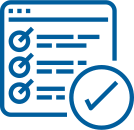 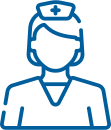 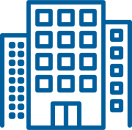 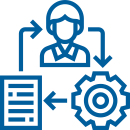 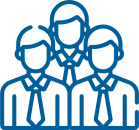